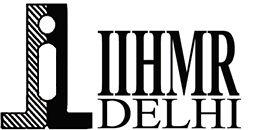 "Risk Perception Study on Tobacco Use among Adult Female Population in Connaught Place, New Delhi: A Cross-Sectional Study"
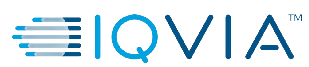 Presented by- 
 Manish Bajaj 
 (PG/21/145)
Mentor: Dr. Rohini Ruhil
Assistant Professor
IIHMR Delhi
1
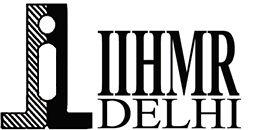 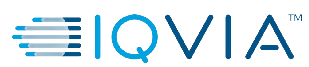 Mentor Approval
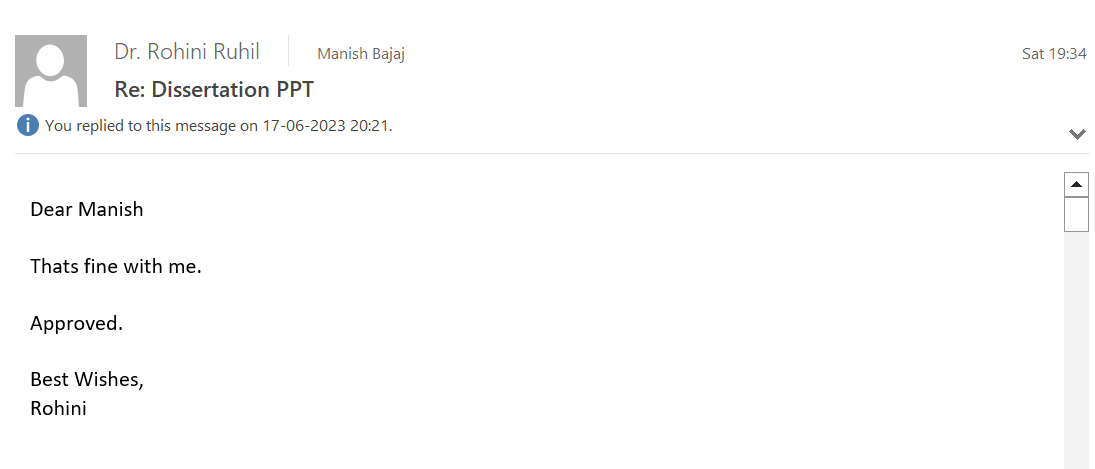 2
Risk perception study on tobacco use among adult female population in Connaught Place, New Delhi
Tobacco use is a major publc health concern in India. Tobacco use increases the risk of death from many diseases such as cancer, ischemic heart disease, chronic respiratory diseases and stroke.
Overall global tobacco use has decreased over the last two decades, from 1.397 billion in 2000 to 1.337 billion users in 2018. The age-standardized tobacco use prevalence rates are also declining in all World Health Organization (WHO) regions.
According to Global Adult Tobacco Survey, the prevalence of smoking tobacco in females in Delhi accounts for 1.8%, and total tobacco prevalence including smoke and smokeless tobacco is 4.8%.
Other tobacco products include waterpipe tobacco, various smokeless tobacco products, cigars, roll-your-own tobacco, pipe tobacco, bidis and kreteks. Persistent smoking behavior in pregnant women is strongly associated with social health factors such as a young age, a lower socioeconomic status or education.
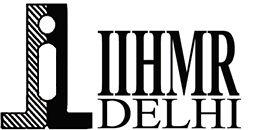 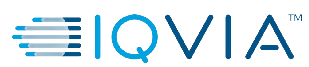 Introduction
3
Risk perception study on tobacco use among adult female population in Connaught Place, New Delhi
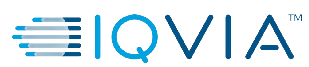 Objectives
To explore the level of risk perception of tobacco use among adult females in Connaught Place, New Delhi.
1
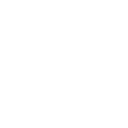 To understand the type of Tobacco products used in the study area
2
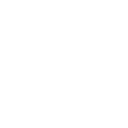 To determine the contributing  factors associated with tobacco use among adult females.
3
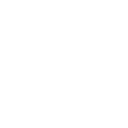 To identify potential government regulated interventions for reducing tobacco smoking among the population.
4
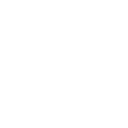 4
Risk perception study on tobacco use among adult female population in Connaught Place, New Delhi
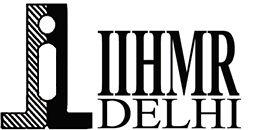 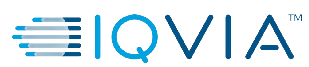 Methodology(1/2)
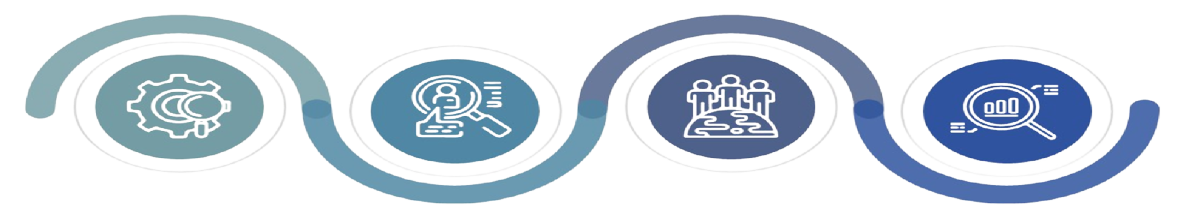 Study Type-  Quantitative stiudy
Study Duration- 3 months
Study Design- Cross- Sectional Study
Sampling Technique-
Stratified random Sampling
Study Population- Female population aged 18 years and above
Sample size-
Sample size calculated is 70, according to formula 
N= Zα2pq/d2
Data Analysis-
Quantitative data was expressed using frequency and percentage.  
Chi square test was used to test statistical significance.
Inclusion Criteria:
Female age 18years and above.
People resident of New Delhi
People who willing to participate
Exclusion Criteria:
People not willing to participate
Male of all age group
5
Risk perception study on tobacco use among adult female population in Connaught Place, New Delhi
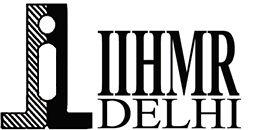 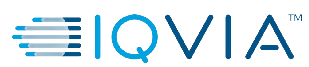 Methodology(2/2)
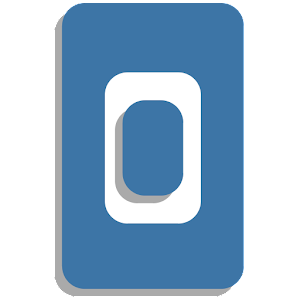 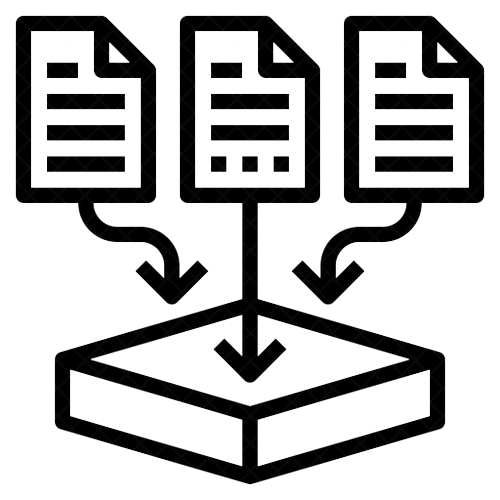 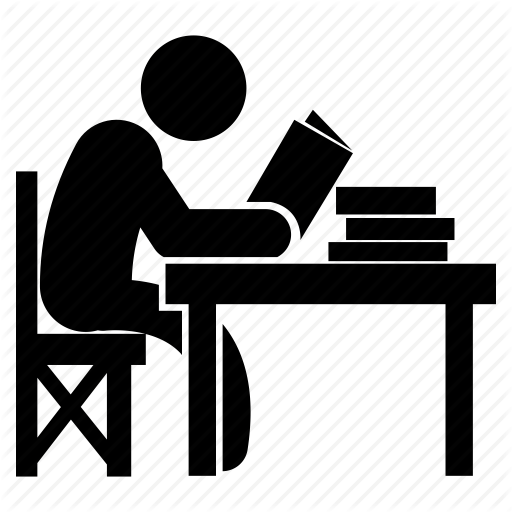 Study Setting- Parking areas, road side shops and smoking zone of resturant and clubs
Data collection tool- The semi-structured questionnaire contain
a) individual information; 
b) smoking behaviour; 
c) Perceptions on smoking-related risks on KOBO tool
Data Collection
The anonymous, self-administrated English version questionnaire was used for data collection.
Tools used in the study is from “Knowledge and Perception about Health Risks Associated with Tobacco Habit — A Survey” for which ethical approval for the study was obtained from the Institutional Review Board, Saveetha Dental College and Hospitals, Chennai.
6
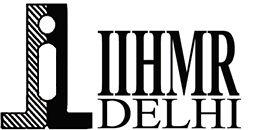 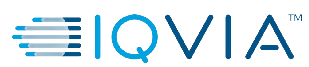 Results (1/5)
Demographics
Figure 2 Education wise distribution of participants
Figure 3 Occupation wise distribution of participants
Figure 4 Tobacco product use by females
Figure 1 Age wise distribution of participants
7
Risk perception study on tobacco use among adult female population in Connaught Place, New Delhi
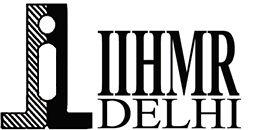 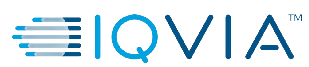 Results (2/5)
Risk Perception of tobacco use
Figure 5 Age related risk awareness of tobacco user
Figure 6 Age wise tobacco user and tries to stop
8
Risk perception study on tobacco use among adult female population in Connaught Place, New Delhi
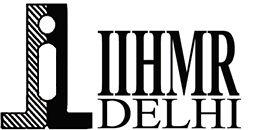 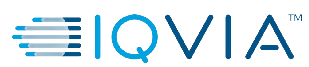 Results (3/5)
Frequency of tobacco use
Figure 7 Age vs frequency of tobacco
Figure 9 Tobacco frequency vs quantity of tobacco
Figure 8 Type of products use by females
9
Risk perception study on tobacco use among adult female population in Connaught Place, New Delhi
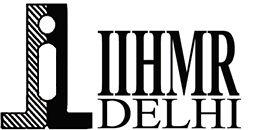 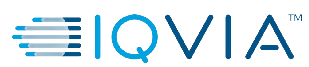 Results (4/5)
Factor influencing tobacco use
Figure 10 Factors influencing tobacco use
10
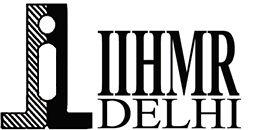 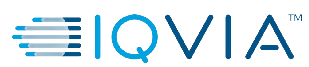 Results (5/5)
Potential government interventions for reducing tobacco use among female population.
According to the latest report of Indian express, it shows that 700 challans in the area of Connaught place, New Delhi in the last 3 months. 
As per the latest act of COTPA, a person found smoking in a public place in Connaught Place can be issued a challan of Rs. 2000 for the offense.
Association of occupation with factor affecting smoking stress- Chi-square test statistic: 11.167
The p-value is 0.0499, which is less than the conventional significance level of 0.05 which signifies association between "Occupation" and "Stress" as a factor affecting smoking
As per the National Tobacco Control (NTC) Program, government has implement higher taxes on tobacco products, particularly those targeted at women, such as flavored cigarettes or slim cigarettes.
11
Risk perception study on tobacco use among adult female population in Connaught Place, New Delhi
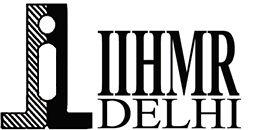 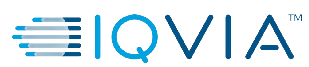 Discussion (1/2)
Lung issues have also been linked to other research and most often cited negative effects of smoking by women. In our study it is found that positive trend in awareness among adult females regarding the harmful effects of smoking on lung and heart health.

According to previous study, damage caused by smoking is irreversible, but quitting smoking alters the health, reduces cancer risk, and improves the quality of life by 10 years.  In our study, it is found most participants reported tries to quit tobacco in the past 12 months were 54.29%, this is because of the education level of participant and awareness to quit tobacco.

Cigarettes remain one of the most common and widely used tobacco products in Delhi most often cited. According to our study cigarette smoking was the most common form of tobacco use, with 65.71% of smokers reporting cigarette consumption with majority of smokers consumed fewer than 5 cigarettes per day.
12
Risk perception study on tobacco use among adult female population in Connaught Place, New Delhi
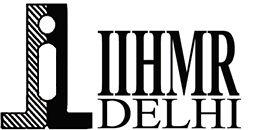 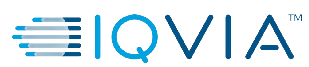 Discussion (2/2)
According to previous study, it suggests that the presence of a supportive social environment, such as living with family or friends. In our study, the majority of participants lived with their families, followed by living with friends and living alone along with that Private job holders constituted the largest occupational group.

One of the primary reasons individuals smoke tobacco is due to its highly addictive nature of tobacco most often cited in previous research and in our study, it investigated the factors influencing tobacco use among adult females, specifically focusing on peer pressure, stress, habit, work-life imbalance, and personal reasons.

According to the report of Global Adult Tobacco survey 2011, it reveals that the prevalence of tobacco use in the area of New Delhi among female population is 4.8%, and according to the study I have found that the prevalence of tobacco use among the participants was 30.43%
13
Risk perception study on tobacco use among adult female population in Connaught Place, New Delhi
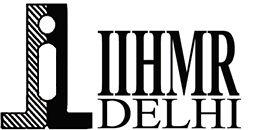 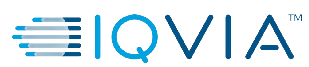 Conclusion
The findings of this study shed light on the prevalence and characteristics of tobacco use among the adult female population. It is evident that there is a need for comprehensive tobacco control interventions targeted specifically towards this group.

The discussion highlights several important factors to consider when developing interventions, such as age, education, cigarette consumption, duration of tobacco use, physical activity, living arrangements, and occupational factors. By addressing these factors, governments and public health organizations can design tailored interventions that effectively reduce tobacco use among adult females.

A multi-faceted approach that integrates education, awareness, cessation support, and environmental changes is crucial in reducing tobacco use among the adult female population.
14
Risk perception study on tobacco use among adult female population in Connaught Place, New Delhi
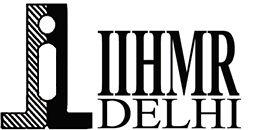 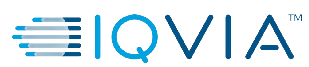 Reference
Sharma R, Garg S, Gupta VK, Singh MM. Prevalence and determinants of hookah use among college-going women of Delhi. Natl Med J India. 2016 Nov-Dec;29(6):312-315. PMID: 28433940.
Mishra G, Pimple S, Shastri S. An overview of the tobacco problem in India. Indian Journal of Medical and Paediatric Oncology [Internet]. 2012;33(3):139. Available from: https://www.ncbi.nlm.nih.gov/pmc/articles/PMC3523470/
DUHS Library. (n.d.). Quadrant I: Research methodology and biostatistics. Retrieved from https://duhslibrary.ac.in/Content/716_27_1493722858QuadrantI.pdf
World Health Organization. WHO global report on trends in prevalence of tobacco use 2000-2025: Third edition. Geneva, Switzerland: World Health Organization; 2021.
Umar A, Ibrahim A, Idris H, Ismail S. Quality of life and associated factors among breast cancer survivors attending a tertiary hospital in Nigeria. BMC Womens Health. 2022 Jan;22(1):30. doi: 10.1186/s12905-022-02014-3. PMID: 34958749; PMCID: PMC8803711.
The Tobacco Atlas [Internet]. 2022 [cited 2023 Mar 17]. Available from: https://tobaccoatlas.org/.
Pandey D, Goel S, Kondal D. Predictors of maternal anemia in a rural area of Haryana, India: A secondary data analysis. J Family Med Prim Care. 2017 Oct-Dec;6(4):711-716. doi: 10.4103/jfmpc.jfmpc_172_16. PMID: 29417048; PMCID: PMC5792555.
Kruk ME, Gage AD, Arsenault C, Jordan K, Leslie HH, Roder-DeWan S, Adeyi O, Barker P, Daelmans B, Doubova SV, English M, Elorrio EG, Guanais F, Gureje O, Hirschhorn LR, Jiang L, Kelley E, Lemango ET, Liljestrand J, Malata A, Marchant T, Matsoso MP, Meara JG, Mohanan M, Ndiaye Y, Norheim OF, Reddy KS, Rowe AK, Salomon JA, Thapa G, Twum-Danso NA, Pate M, Freedman LP. High-quality health systems in the Sustainable Development Goals era: time for a revolution. Lancet Glob Health. 2018 Nov;6(11):e1196-e1252. doi: 10.1016/S2214-109X(18)30223-7. PMID: 30322627.
Stead LF, Perera R, Lancaster T, Griffin A. Telephone counselling for smoking cessation. Nicotine Tob Res. 2004 Nov;6 Suppl 2:S125-S130. doi: 10.1080/14622200412331320759. PMID: 15799598.
Centers for Disease Control and Prevention. NHIS adult questionnaire 2016 [Internet]. Atlanta (GA): Centers for Disease Control and Prevention; 2016 [cited 2023 Apr 2]. Available from: https://ftp.cdc.gov/pub/Health_Statistics/NCHS/Survey_Questionnaires/NHIS/2016/english/qadult.pdf.
Giri V, Karthikayan R, Krishna M, Ramesh T, Reddy SV. Knowledge and perception about health risks associated with tobacco habit - A survey. ResearchGate. 2020 [cited 2023 Apr 2]. Available from: https://www.researchgate.net/publication/344975036_Knowledge_and_Perception_about_Health_Risks_Associated_with_Tobacco_Habit_-_A_Survey.
15
Risk perception study on tobacco use among adult female population in Connaught Place, New Delhi
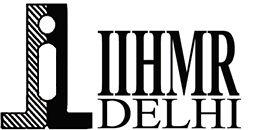 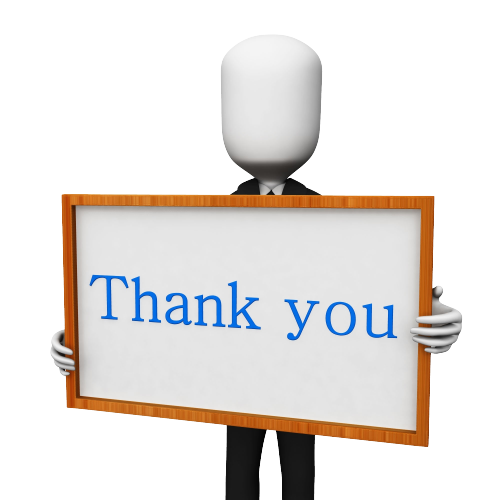 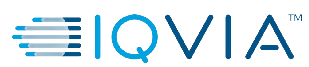 16
Risk perception study on tobacco use among adult female population in Connaught Place, New Delhi